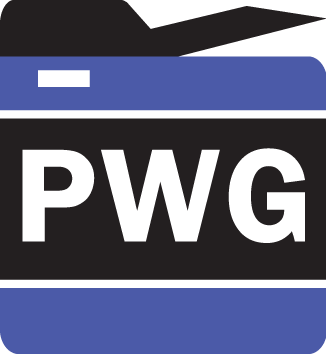 The Printer Working Group
Imaging Device Security
August 7, 2024
PWG August 2024 Virtual Face-to-Face
Copyright © 2024 The Printer Working Group. All rights reserved.
1
1
Agenda
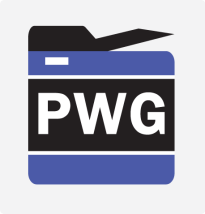 Please Note:  This PWG IDS Meeting is Being Recorded
Copyright © 2024 The Printer Working Group. All rights reserved.
2
2
Antitrust and Intellectual Property Policies
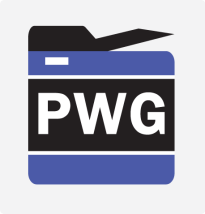 “This meeting is conducted under the rules of the PWG Antitrust, IP and Patent policies”.  
Refer to the Antitrust, IP and Patent statements in the plenary slides
Copyright © 2024 The Printer Working Group. All rights reserved.
3
3
Officers
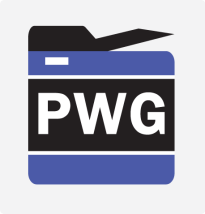 Chair:
Alan Sukert
Vice-Chair:
TBD
Secretary:
Alan Sukert
Document Editor:
Ira McDonald (High North) – HCD Security Guidelines
Copyright © 2224 The Printer Working Group. All rights reserved.
4
4
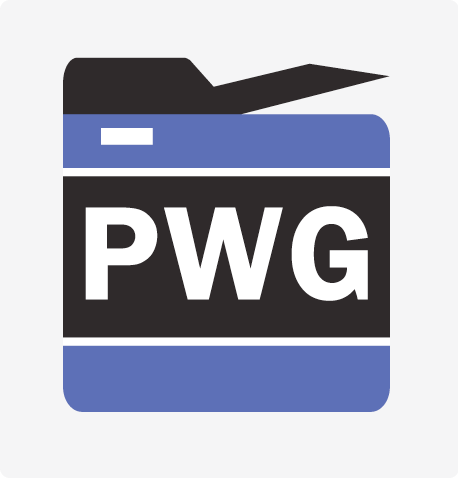 ®
HCD ITC / HCD Interpretation Team (HIT) Status
5
Copyright © 2024 The Printer Working Group. All rights reserved. The IPP Everywhere and PWG logos are trademarks of the IEEE-ISTO.
HCD international Technical Community (iTC) Status
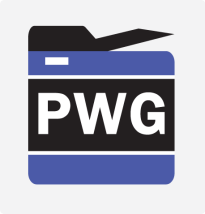 Since last IDS F2F on May 8, 2024 HCD iTC meetings have been held on:
May 13th, Jun 3rd, Jul 8th, Aug 5th 
NOTE: Since publishing the HCD cPP v1.0 and HCD SD v1.0 in Oct 2022 the HCD iTC has gone to monthly meetings
Current focus was and is on: 
Creating and issuing the Errata to HCD cPP v1.0 and HCD SD v1.0 (see next slide)
Developing a release plan for future versions of the HCD cPP and HCD SD
Determining content for and then implementing the next HCD cPP / HCD SD release
Addressing issues against HCD cPP / SD v1.0
Copyright © 2024 The Printer Working Group. All rights reserved.
6
6
Errata to HCD cPP v1.0 and HCD SD v1.0
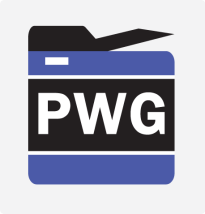 The Errata – HCD cPP v1.0e and HCD SD v1.0e – were published on Mar 4th, 2024
Endorsements have been obtained from the Canadian and Korean Schemes and from NIAP. JISEC (the Japanese Scheme) has finally posted its endorsement as part of an updated Position Statement
Note that NIAP’s endorsement is a formal statement that products successfully evaluated against the HCD cPP V1.0E that demonstrate exact conformance to the cPP, meeting the below identified conditions, and in compliance with all NIAP policies, will be placed on the NIAP Product Compliant List:
Each applicable cryptographic support security functional requirement (FCS_) must include at least one selection conforming to Commercial National Security Algorithm (CNSA) Suite V1.0 or V2.0
SHA-256 may be selected in FCS_PCC_EXT.1 and may be included in FCS_COP.1/Hash and FCS_COP.1/KeyedHash for that function; and
SHA-1 may not be selected
The Errata version will succeed the HCD PP V1.0 which will be sunset by NIAP effective 23 October 2024
Copyright © 2024 The Printer Working Group. All rights reserved.
7
7
Commercial National Security Algorithm (CNSA) Suite 1.0 Algorithms
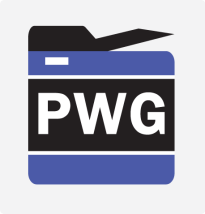 Copyright © 2024 The Printer Working Group. All rights reserved.
8
8
Commercial National Security Algorithm (CNSA) Suite 2.0 Algorithms
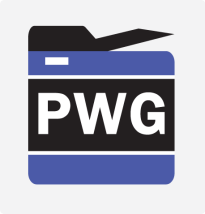 Copyright © 2024 The Printer Working Group. All rights reserved.
9
9
HIT Issues Resolved by the Errata
10
HIT Issues Resolved by the Errata
11
HIT Status
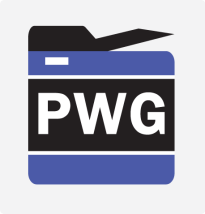 Priorities now, in order are:
Resolving the remaining Priority 1 Issues
Resolving any remaining Priority 2 Issues
Assigning priorities to issues with no priority assigned
Addressing any new issues that are raised against the Errata
The key question the HIT will need to address is whether the HIT will issue any more standalone HCD cPP or HCD SD v1.0.x releases after the Errata release to address the Priority 1 issues at least (or do we pass them on the HCD iTC to include in the next full release of the documents) 
If the HIT does decide to do standalone releases, how many of these releases will occur likely depends on the comments we get from:
The review of the HCD cPP from the other Schemes and 
Future certifications against HCD cPP v1.0 or HCD SD v1.0 from the applicable Evaluation Lab or applicable Scheme
Note: The nature and severity of the comments will probably determine whether comments against HCD cPP or HCD SD v1.0 get fixed in a v1.0.x release or get fixed in a later version of the HCD cPP and HCD SD
Copyright © 2024 The Printer Working Group. All rights reserved.
12
12
HIT Issue Summaries – 
Remaining Priority 1s
13
HIT Issue Summaries – 
Remaining Priority 1s
14
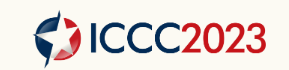 HIT Issue Summaries – 
Remaining Priority 2s
15
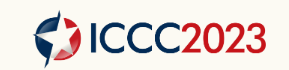 HIT Issue Summaries – Issues Not Yet Prioritized
16
HCD iTCIssues Post-Version 1.0e – 2024 Priorities
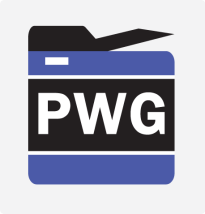 The Roadmap for the issues that the HCD iTC will address in 2024, in priority order: 
#1 Issue is CC:2022 Transition Policy – Ensuring the HCD cPP and HCD SD are compliant with CC:2022 by Dec 31, 2025 (CCDB deadline for certifications against prior CC version)
Subgroup was formed and is actively working this issue
Developed following list of items to review:
Determine which items in the CC:2022 Errata should be included in the HCD cPP and HCD and SD 
Determine which new SFRs included in CC:2022 Part 2 should be included in the HCD cPP and create the appropriate Assurance Activities in the HCD SD for these SFRs
Determine what changes to SFRs in CC:2022 Part 2 that have counterparts in the HCD cPP should be made in the HCD cPP counterparts
Review CC:2022 Parts 3 -5 to determine if any content in these parts should be included in either the HCD cPP or HCD SD
Assuring that the HCD SD’s requirements for AVA_VAN are consistent with EUCC for AVA_VAN.1 – AVA_Van.3, which are the levels for “Substantial” assurance in the EUCC, is important
Goal is to determine minimum changes needed
Copyright © 2024 The Printer Working Group. All rights reserved.
17
17
HCD iTCIssues Post-Version 1.0e – 2024 Priorities
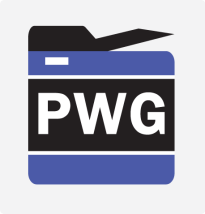 The Roadmap for the remaining issues that the HCD iTC will address in 2024, in priority order from top to bottom are: 
Syncing with Network Device cPP/SD v3.0
Syncing with the output from the CCDB Crypto Working Group – SFR Catalog planned for release by end of 2024
Implementing HIT Technical Decisions
Implementing AVA_VAN requirements to sync with EUCC
NIAP PQC Requirements (CNSA 2.0) – currently on hold by NIAP
Parking Lot Issues
Any New Issues
Copyright © 2024 The Printer Working Group. All rights reserved.
18
18
HCD iTCPost-Version 1.0e Release Plan
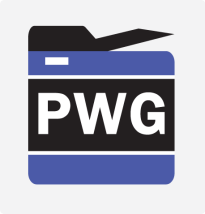 Based on current information, as of now the HCD iTC is still planning two Post-Version 1.0e Releases: 
V2.0 – 2026:
Will contain the results from the CCDB Crypto WG’s SFR Catalog, Syncing with ND cPP/SD 3.0 and CC:2022 Compliant efforts
V3.0  - 2027 – 2028:
Will likely contain some CNSA 2.0 components and content from the other priorities
Copyright © 2024 The Printer Working Group. All rights reserved.
19
19
HCD cPP/SD Content Post-Version 1.0Potential Specific V2.0 Content
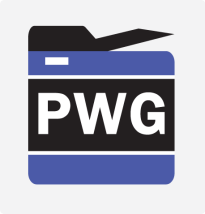 Updates for the relevant changes in CC:2022
Incorporate SFRs from the CCDB Specification of Functional Requirements for Cryptography once it is published and we get a transition plan
Update for the relevant changes in ND cPP v3.0e
Inclusion of support for TLS 1.3 and deprecation of TLS 1.1
Standardizing on ND 3.0 Implementation
Incorporate the NIAP Functional Package for SSH so can claim conformance to it
Inclusion of AVA_VAN to sync with EUCC
Incorporate Priority 1 and other HIT Issues into HCD cPP/SD versions 
Changes due to requests from JISEC, ITSCC, NIAP, Canada and possible other Schemes due to on-going certifications against HCD cPP/SD v1.0e
Copyright © 2023 The Printer Working Group. All rights reserved.
20
20
HCD cPP/SD Content Post-Version 1.0Potential for Inclusion in V3.0 and Later Versions
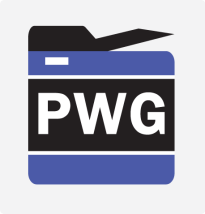 NTP
Full implementation of CNSA 2.0
Support for Cloud Printing
Incorporate NIAP Functional Package for X.509 when it becomes available
Support for post quantum and other new crypto algorithms
Any other new NIAP Packages
Updates due to changes from other ISO, FIPS or NIST Standards/Guidelines, and NIAP TDs
Updates to Address 3D printing and the Digital Thread to Additive Manufacturing
Support for Artificial Intelligence
Support for Wi-Fi
Any new CCDB Crypto WG or CCUF Crypto WG Packages or Specifications
Copyright © 2024 The Printer Working Group. All rights reserved.
21
21
HCD cPP/SD Content Post-Version 1.0Potential for Inclusion in V3.0 and Later Versions
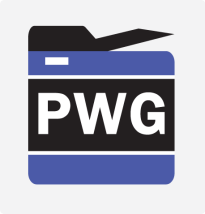 Support for Security Information and Event Monitoring (SIEM) and related systems
Support for SNMPv3
Support for NFC
Updates based on new technologies, customer requests or government mandates
Syncing with Other iTCs such as DSC iTC and FDE iTC
Syncing with newer versions of ND cPP/SD
Copyright © 2024 The Printer Working Group. All rights reserved.
22
22
HCD iTC StatusKey Next Steps
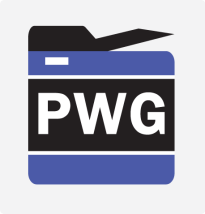 Continue HIT activities for maintaining HCD cPP/SD v1.0e and issue the necessary TDs/TRs and Errata to address all documented RfIs
Complete HCD cPP/SD v1.0e certification by Canadian Scheme
Current plan is to be done sometime in Sep 2024
Will also include certification of HCD cPP v1.0e
Fully engage the HCD iTC to work on HCD cPP v2.0 and HCD SD v2.0
Start planning for HCD cPP/SD v3.0 and beyond
Copyright © 2024 The Printer Working Group. All rights reserved.
23
23
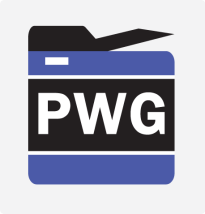 CONNECTIVITY STANDARDS ALLIANCE (CSA)
Copyright © 2024 The Printer Working Group. All rights reserved.
24
24
Connectivity Standards Alliance
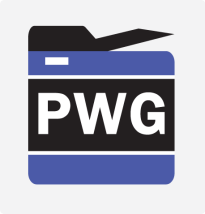 Mission: Ignite creativity and collaboration in the Internet of Things, by developing, evolving, and promoting universal open standards that enable all objects to securely connect and interact. We believe all objects can work together to enhance the way we live, work, and play
Key Offerings:
Develop - Create, evolve and manage IoT technology standards through a well-established, collaborative process. We empower companies with practical, usable assets and tools to ease and accelerate development, freeing them to focus on new areas of IoT innovation
Certify - Our strong certification programs help Members avoid unnecessary development cycles, ensure compliance and validate interoperability. Certification and our stamp of approval tells the world they can buy and use certified products and platforms with confidence
Promote
We are allies for a connected future. Our membership, spanning the global and the IoT value chain, actively seeks to promote the benefits of global, open standards, the value of the IoT to customers and consumers and to break down the barriers to broad access and adoption of IoT technologies and solutions.
Copyright © 2024 The Printer Working Group. All rights reserved.
25
25
Connectivity Standards AllianceCertification Process
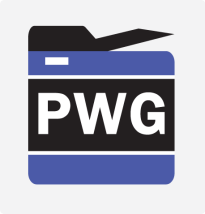 Become a member of the CSA - Read Connectivity Standards Alliance Policies and Governing Documents and become a member
Request a Manufacturer ID / Vendor ID - Contact the Alliance Certification Team to reserve your Manufacturer ID or Vendor ID.
Select a Compliant Platform or Network Transport
Choose a Testing Provider - Select from Connectivity Standards Alliance authorized Test Providers at locations all around the world
Send Product to be Tested -After scheduling testing with an Authorized Test Provider, the facility will make arrangements for testing samples and Protocol Implementation Conformance Statement (PICS) documents to be submitted. Test Provider will issue a final report to the Connectivity Standards Alliance when testing is successfully completed
Submit Certification Application - Complete and submit an application for certification in the Connectivity Standards Alliance Certification Tool. Instructions for requesting a Certification Tool account and creating/submitting applications can be found in the Connectivity Standards Alliance Members Area
Copyright © 2024 The Printer Working Group. All rights reserved.
26
26
Connectivity Standards AllianceCertification Process
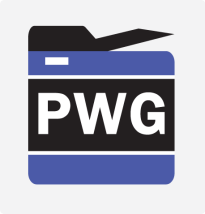 Application Pending - Connectivity Standards Alliance Certification Team will review your application and, if necessary, request action on specific identified items or information required to make a determination of approval or rejection. At any time during this process, you may reach out to the Connectivity Standards Alliance Certification Team with any questions
Upon Approval - After your product certification is approved, you will receive a formal certificate from the Alliance and may immediately begin using the Certified Product logo. Certified Product logos have usage guidelines that govern how they are used. Please review the applicable sections before affixing. Logos are provided to the applicant’s contact for the certification. For more information about Alliance logos and their usage, please contact us
Copyright © 2024 The Printer Working Group. All rights reserved.
27
27
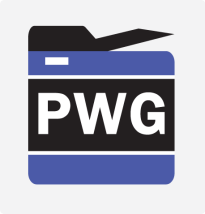 CSA IoT Device Security Specification Version 1.0
Copyright © 2024 The Printer Working Group. All rights reserved.
28
28
CSA IoT Device Security Specification Version 1.0
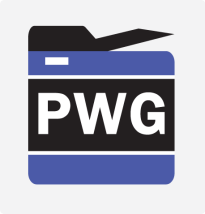 Created March 18, 2024
Purpose: Define the requirements that must be met by devices within the initial scope of this Specification to be certified under the Alliance Product Security certification and define the baseline security threshold requirements for an Alliance-based device security certification program defined by the Alliance that can be used to certify the security of IoT Devices 
Scope: Certifying the security of consumer IoT Devices, contemplating the use of each such IoT Device in an IoT System for consumer use in the smart home, to meet the level current as of June 2023 required by:
international standards (specifically European Telecommunications Standards Institute (ETSI) EN 303 645 [3] and National Institute of Standards and Technology (NIST) IR 8425 [4]); and
regulations (specifically Singapore Cybersecurity Labeling Scheme (CLS) [5]); and
the markets 
Does not cover home healthcare products
Copyright © 2024 The Printer Working Group. All rights reserved.
29
29
CSA IoT Device Security Specification Version 1.0Key Definitions
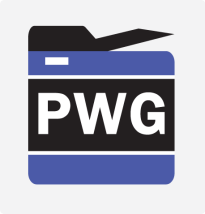 Best Practice Cryptography - Cryptographic Algorithms, modes and protocols, key generation and handling, and random number generation required by any government or regulatory body in the applicable market, or markets, in which the IoT Device is intended to be deployed. The choices may be determined by the need for interoperability as required by established specifications as described in section on Best Practices for Cryptography of the PSWG Assessment Guidance 
Critical Security Parameters - Security-related information (e.g., secret and private cryptographic keys, and authentication data such as passwords and PINs), the disclosure or modification of which can compromise the security of an IoT Device.
Cryptographic Algorithms - Cryptographic primitives and higher-level algorithms that perform functions essential to maintaining cryptographic security.
Copyright © 2024 The Printer Working Group. All rights reserved.
30
30
CSA IoT Device Security Specification Version 1.0Key Definitions
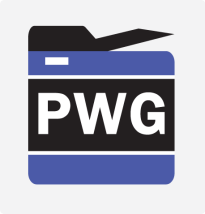 IoT Associated Service - Software that complements an IoT Device, providing an external service that is not executed within the IoT Device.
IoT Device - A tangible product, composed of IoT Sub-Components, that comprises at least one transducer (sensor or actuator) for interacting directly with the physical world and at least one network interface (e.g., Ethernet, Wi-Fi, Bluetooth) for interfacing with the digital world. PSWG 1.0 is limited to devices intended principally for consumer use in the home (excluding home healthcare devices).
IoT Device Manufacturer - An organization that designs, develops, manufactures or markets an IoT Device.
IoT Sub-Component - The underlying hardware/firmware/software from which an IoT System Component is built 
IoT System - A collection of related IoT System Components, including IoT Devices and IoT Associated Services. There is no assumption in this Specification that all of the IoT System Components in an IoT System come from the same vendor.
IoT System Component - An IoT Device, an IoT Associated Service, or other equipment used to create an IoT System instance. An example of other equipment would include a router.
Copyright © 2024 The Printer Working Group. All rights reserved.
31
31
CSA IoT Device Security Specification Version 1.0Key Definitions
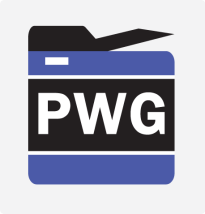 Security-Related Configuration - The configuration for security countermeasures for an IoT System or IoT System Component that facilitates the management of risk.
Security-Relevant Information - Information that could identify the combination of the IoT Device and the version of that IoT Device’s software and/or hardware.
Security Best Practices - These are the best practices for IoT Device security:
Perform a risk analysis and threat model for the IoT Device in light of the expected usage and target deployment context
Identify and classify data storage points and data flow assets, and safeguard assets classified as Sensitive Data in a manner that satisfies some or all of the following: availability, integrity, and confidentiality, as applicable to each asset
Select appropriate countermeasures to reduce residual risk to acceptable levels
Implement the selected countermeasures.
Sensitive Data -Data that is of particular concern from a security perspective, including, by way of example and without limitation: safety- and/or control-related commands/functions or parameters; data strings; data attributes; personal identifiable information; data in memory being used for calculations; credentials; keys; protocol header fields; and intellectual property
Copyright © 2024 The Printer Working Group. All rights reserved.
32
32
CSA IoT Device Security Specification Version 1.0 Key Technical Requirements
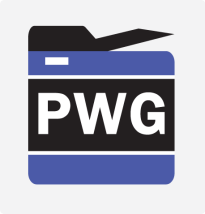 Unique Identity
The IoT Device SHALL be uniquely identifiable for cybersecurity purposes. This MAY require a set of identities depending upon the specific use.
IoT System Inventory
If the IoT Device is able to collate or store an inventory of connected IoT System Components, the IoT Device SHALL uniquely identify each such IoT System Component and maintain an up-to-date inventory.
Authentication for Configuration Changes
If the IoT Device makes or allows Security-Related Configuration changes, including Critical Security Parameters and passwords, via a network or other interface, the related configuration changes SHALL only be accepted after authentication and authorization. Best Practice Cryptography SHALL be used.
Configuring IoT System Components
If the IoT Device is able to configure other IoT System Components within an IoT System instance, it SHALL be demonstrated that any changes are applied to the other IoT System Component(s). If the IoT Device is able to be configured by other IoT System Components within an IoT System instance, it SHALL be demonstrated that any changes are actually applied in the IoT Device and reflected in the other IoT System Component(s). This requirement only applies to Security-Related Configuration changes.
Copyright © 2024 The Printer Working Group. All rights reserved.
33
33
CSA IoT Device Security Specification Version 1.0 Key Technical Requirements
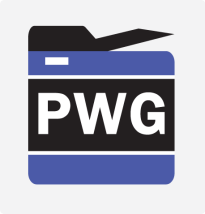 Uniqueness
If the IoT Device makes use of Critical Security Parameters, including passwords and identities, they SHALL be unique per IoT Device at the time it is manufactured and SHALL NOT be resettable to any universal factory default. It follows that Critical Security Parameters SHALL NOT be embedded in source code.
Critical Security Parameters provided by the IoT Device Manufacturer SHALL NOT be easily determined by automated means or obtained from publicly available information or derivatives from fixed parameters associated with the IoT Device.
Security Best Practices
If the IoT Device makes use of Critical Security Parameters, including passwords, they SHALL conform with Security Best Practices, including, length, complexity, generation of keys from passwords, secure management processes, and secure storage. Best Practice Cryptography SHALL be used.
Preventing Brute Force Attacks
The IoT Device SHALL implement a mechanism that protects against brute force authentication attacks.
Changing Authentication Values
If the user can authenticate against the IoT Device, at least the IoT Device or some other IoT System Component SHALL include a mechanism for simply changing user authentication values.
Copyright © 2024 The Printer Working Group. All rights reserved.
34
34
CSA IoT Device Security Specification Version 1.0 Key Technical Requirements
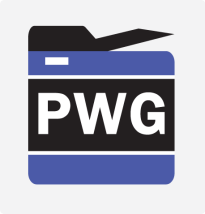 Cryptographic Agility
The IoT Device SHOULD support updating Cryptographic Algorithms and primitives.
Secure Storage of Persistent Data
All Sensitive Data stored persistently on the IoT Device SHALL be stored in a secure manner consistent with Security Best Practices.
Erasure from Device
The IoT Device SHALL support the erasure of local data that is from or about the user which may include personal data about the user, their home or family, user configuration, and cryptographic material.
Any such erasure, including through a Factory Reset, SHALL be authorized, and SHALL leave the IoT Device in a secure state.
Note: Requirements related to deleting data outside the IoT Device are not in the scope of this Specification 
Restricting Access to Security-Relevant Information
The IoT Device SHALL require authentication and authorization when exposing Security-Relevant Information via the network interfaces of the device.
Confidentiality Protection
The IoT Device SHALL, by default, ensure the confidentiality of Security-Relevant Information and Sensitive Data exchanged with IoT Devices and IoT Associated Services. Best Practice Cryptography SHALL be used
Copyright © 2024 The Printer Working Group. All rights reserved.
35
35
CSA IoT Device Security Specification Version 1.0 Key Technical Requirements
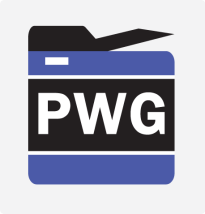 Remote Trust Relationships
For two-way communication, the IoT Device SHALL establish a trust relationship ensuring that both parties at each end of a network connection are authenticated. Best Practice Cryptography SHALL be used.
Disabling Unused Interfaces
The IoT Device SHALL disable all interfaces not necessary for the intended use of the IoT Device.
Input Data Validation
Data input into the IoT Device via network and any other interfaces SHALL be validated against malformed input.
Restrict Unused Functionality
Functionality not needed for the intended use of the IoT Device SHALL NOT be installed, or SHALL be disabled where non-installation is not practical 
Least Privilege
All IoT Device software SHOULD be executed with the lowest possible level of privilege necessary for the intended function.
Secure Boot
The IoT Device SHOULD perform a secure boot process, using Security Best Practices
Copyright © 2024 The Printer Working Group. All rights reserved.
36
36
CSA IoT Device Security Specification Version 1.0 Key Technical Requirements
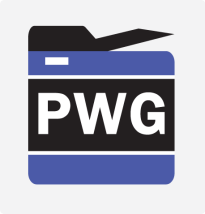 Verification of Software Updates
The IoT Device SHALL support a software update process and SHALL ensure the authenticity and integrity of software updates. Best Practice Cryptography SHALL be used.
Automatic Software Updates
Automatic software update installation methods SHOULD be employed for updating the IoT Device. The IoT Device SHOULD check for available updates at least once after initialization and then periodically.
Ease of Software Update Installation
Software updates for the IoT Device SHALL be easy for users to install.
Enablement of Software Updates
If the IoT Device supports automatic updates and/or update notifications, these SHOULD be enabled by default but an authorized entity SHOULD be able to enable, disable, or postpone installation of security updates and/or update notifications.
Audit Logging
The IoT Device SHOULD support audit logging of security-relevant events and errors. The log SHOULD include enough details to determine what happened.
Copyright © 2024 The Printer Working Group. All rights reserved.
37
37
CSA IoT Device Security Specification Version 1.0 Key Technical Requirements
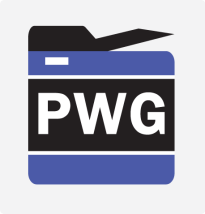 Reporting Security State
The IoT Device SHOULD be able to report the current security-related state 
Reporting Unauthorized Software Changes
If the IoT Device detects an unauthorized change to the software, it SHOULD limit connectivity to the minimum required to report the error to authorized recipients. Detection mechanisms include secure boot, or regular monitoring.
Protected Access to Logs
If the IoT Device supports an audit log as described in Section 5.5.6.1, Audit Logging and that audit log is stored on the IoT Device, it SHOULD restrict access to the log files to authorized personnel only for defined purposes.
Recovery from Power Failure and Network Outage
The IoT Device SHOULD be resilient to power and network outages. There SHOULD be no impact on the IoT Device security. The effects of an internet connection outage SHOULD be minimized as much as possible to establish continued local functional operation. After the outage is ended, the IoT Device SHOULD gracefully recover to its normal operational state
Isolation of Processing
The IoT Device SHOULD make use of isolated processing approaches employing both software-based and hardware-based mechanisms, using best practices and in support of the principle of least privilege.
Copyright © 2024 The Printer Working Group. All rights reserved.
38
38
CSA IoT Device Security Specification Version 1.0 Key Non-Technical Requirements
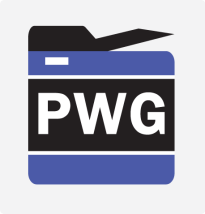 Design Considerations
The IoT Device Manufacturer SHALL document the expected usage and target deployment context relating to the IoT Device, including at least:
Expected customers and use cases, including known potential misuses
Laws and regulations that must be complied with
Expected device lifespan
Expected cybersecurity costs for the end users
Intended security context, including assumed cybersecurity requirements and physical
environment
Threat model
Risk analysis
Development Processes, Platforms, and Tools
The IoT Device Manufacturer SHALL document the processes, platforms, and tools used to develop the IoT Device, including at least:
Platforms and tools
Accreditation, certification, and/or evaluation results for these processes, if any
Other aspects of development processes related to IoT Device Security, including, by way of example, activities taken under the Development Process Related to IoT Device Security section
Copyright © 2024 The Printer Working Group. All rights reserved.
39
39
CSA IoT Device Security Specification Version 1.0 Key Non-Technical Requirements
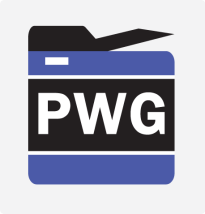 Secure development processes are fundamental to IoT Device security. Thus, these requirements for secure development processes are included.
Threat Modeling
The IoT Device Manufacturer SHALL conduct threat modeling to identify, analyze, and mitigate relevant threats.
Secure Engineering Approach
The IoT Device Manufacturer SHALL employ a secure engineering approach.
IoT Sub-Components
The IoT Device Manufacturer SHALL maintain an inventory of IoT Sub-Components used in the IoT Device, including version as well as applied patches and updates. 
Hardware/Software Supply Chain
The IoT Device Manufacturer SHALL implement and maintain the IoT Device using IoT Sub-Components from a secure supply chain, with a risk-appropriate process for addressing vulnerabilities
Copyright © 2024 The Printer Working Group. All rights reserved.
40
40
CSA IoT Device Security Specification Version 1.0 Key Non-Technical Requirements
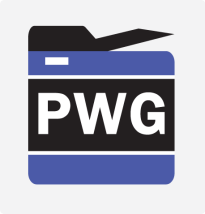 History has shown that diligent vulnerability management and response is critical for cybersecurity. Thus, these requirements and recommendations are included.
Vulnerability Disclosure
The IoT Device Manufacturer SHALL establish, publicize, and implement a vulnerability disclosure process for the IoT Device.
This process SHALL include at least a documented method for reporting issues as well as a timeline for acknowledging receipt of a report and for providing status updates on the resolution of the reported issues.
Vulnerability Response
The IoT Device Manufacturer SHOULD continually monitor, identify, and respond in a timely manner to security vulnerabilities throughout the defined support period.
Vulnerability Assessment
The IoT Device Manufacturer SHALL conduct penetration testing or vulnerability testing or both periodically, including at least before every major release. 
Security Updates
Security updates are changes that mitigate or fix security vulnerabilities and follow Security Best Practices
Copyright © 2024 The Printer Working Group. All rights reserved.
41
41
CSA IoT Device Security Specification Version 1.0 Key Non-Technical Requirements
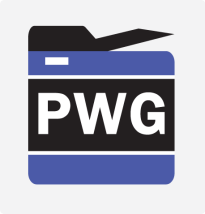 Timely Updates
The IoT Device Manufacturer SHALL provide timely security updates during the defined support period for the IoT Device.
User Notification of Updates
The IoT Device Manufacturer SHOULD ensure that the user is notified when a security update is needed, including information about the risks mitigated by the update. If the update will disrupt the IoT Device’s functionality, this SHOULD be disclosed.
When Updates Cannot Be Provided
When updates cannot be provided, the IoT Device Manufacturer SHOULD clearly explain to users why no updates are available, how affected hardware can be isolated and replaced, and the defined support period 
Consumer Disclosure
The IoT Device Manufacturer SHALL provide information to consumers about what personal data (and telemetry data, if any) is being processed, how it is being used, by whom, and for what purposes.
Consent
When consumer consent is obtained for personal data processing, this consent SHALL be obtained in a valid manner. Consumers SHALL have the power to withdraw this consent at any time.
Copyright © 2024 The Printer Working Group. All rights reserved.
42
42
CSA IoT Device Security Specification Version 1.0 Key Non-Technical Requirements
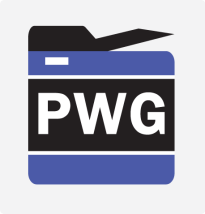 Minimization
When data is collected from IoT Devices, that data SHALL be kept to the minimum necessary for the intended functionality.
Non-compliance with Requirements or Recommendations
If any provision (requirement or recommendation) in this Specification is not met, the IoT Device Manufacturer SHALL document why this is an appropriate decision based on design assumptions such as the expected use cases, intended security context, and the threat model. Justifications SHALL be based on risk and Security Best Practices not just on cost or previous design decisions.
Compliance with an established specification for the ecosystem in which the IoT Device is intended to be deployed, e.g., for interoperability, may be required. In these circumstances, it is possible that certain requirements cannot be met in order to comply with that specification. In these circumstances, justification for non-compliance SHALL be provided.
Copyright © 2024 The Printer Working Group. All rights reserved.
43
43
Next Steps – IDS WG
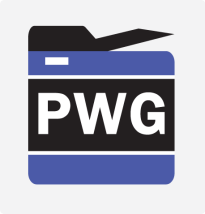 Next IDS WG Meeting– May 30, 2024
Next IDS Face-to-Face Meeting likely August 14, 2024 at PWG August 2024 F2F
Start looking at involvement in some of these other standards activities individually and maybe as a WG
Copyright © 2024 The Printer Working Group. All rights reserved.
44
44
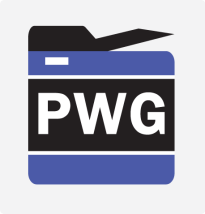 Backup
Copyright © 2024 The Printer Working Group. All rights reserved.
45
45
HCD iTCIssues Post-Version 1.0 – CNSA 2.0
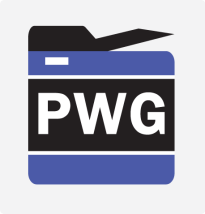 Commercial National Security Algorithm (CNSA) 2.0 released by NSA Sep 2022
Addresses problem that future deployment of a cryptanalyticallyrelevant quantum computer (CRQC) would break public-key systems still used today 
Need to plan, prepare, and budget for an effective transition to quantum-resistant (QR) algorithms, to assure continued protection of National Security Systems (NSS) and related assets 
Is an update to CNSA 1.0 Algorithms
Applies to all NSS use of public cryptographic algorithms (as opposed to algorithms NSA developed), including those on all unclassified and classified NSS 
Using any cryptographic algorithms the National Manager did not approve is generally not allowed, and requires a waiver specific to thealgorithm, implementation, and use case
Per CNSSP 11, software and hardware providing cryptographic services require NIAP or NSA validation in addition to meeting the requirements of the appropriate version of CNSA
Copyright © 2023 The Printer Working Group. All rights reserved.
46
46
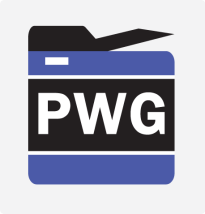 Transitioning to CNSA Suite 2.0
The timing of the transition depends on the proliferation of standards-based implementations
NSA expects the transition to QR algorithms for NSS to be complete by 2035 in line with NSM-10. 
NSA urges vendors and NSS owners and operators to make every effort to meet this deadline. 
Where feasible, NSS owners and operators will be required to prefer CNSA 2.0 algorithms when configuring systems during the transition period. 
When appropriate, use of CNSA 2.0 algorithms will be mandatory in classes of commercial products within NSS, while reserving the option to allow other algorithms in specialized use cases
Copyright © 2024 The Printer Working Group. All rights reserved.
47
47